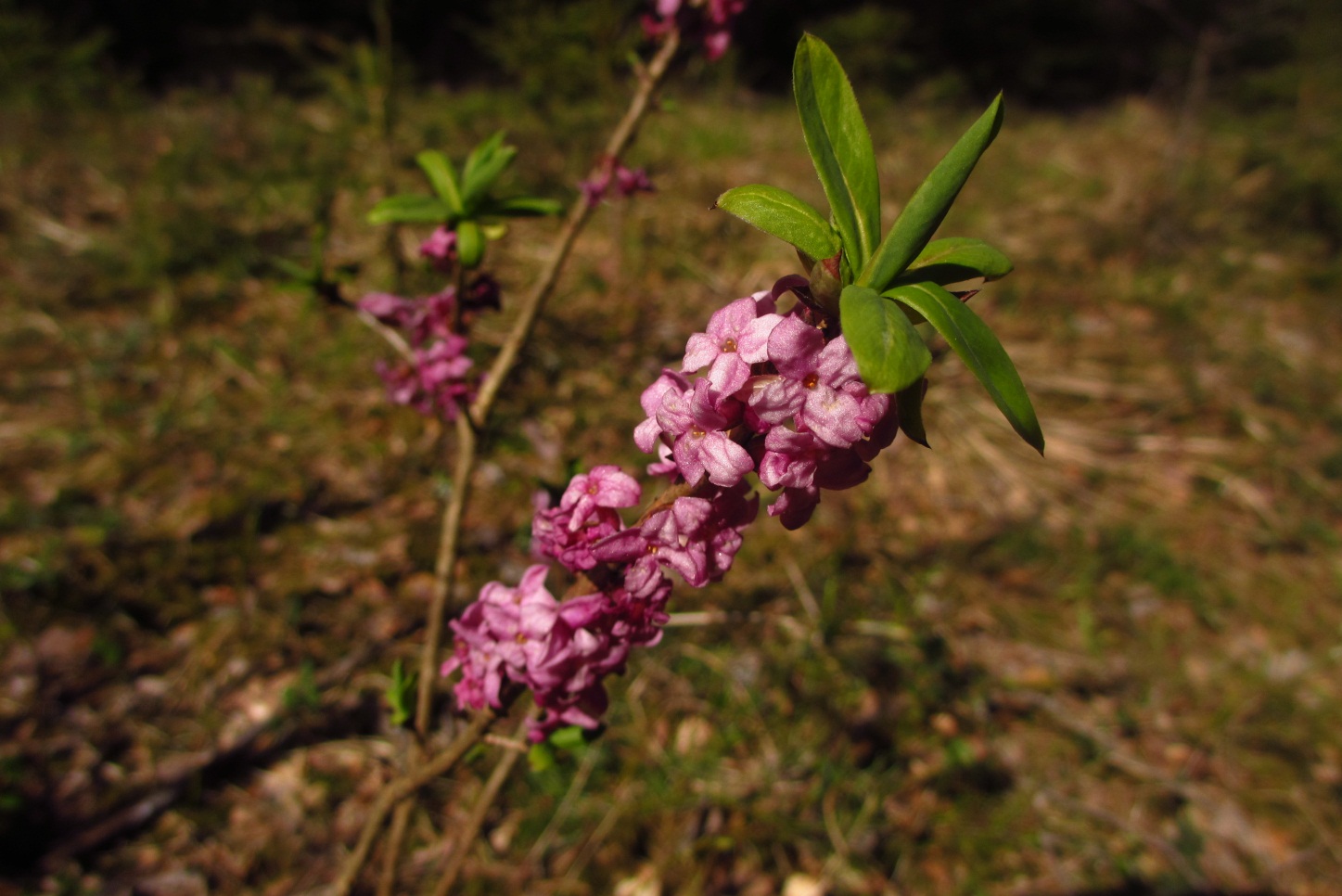 Harilik näsiniin
Sofija Halimonenko
Kasvamise koht
Nii kuuse-, sega kui lehtmetsade põõsarindes
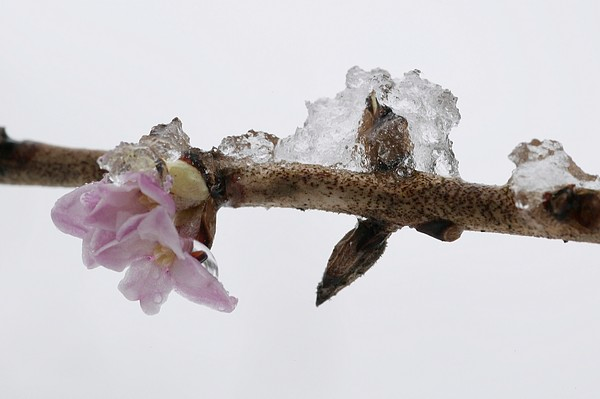 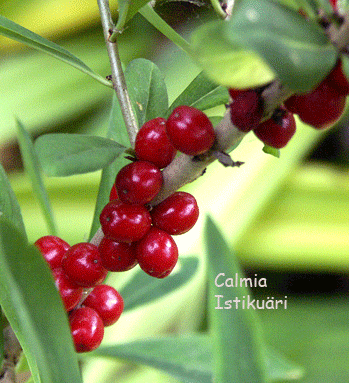 Marjad
Punased luuviljad valmivad septembris
Rahvapärased nimetused
Naeseniinepuu
Nasinad
Küüvits
Surmalill
Metssirel
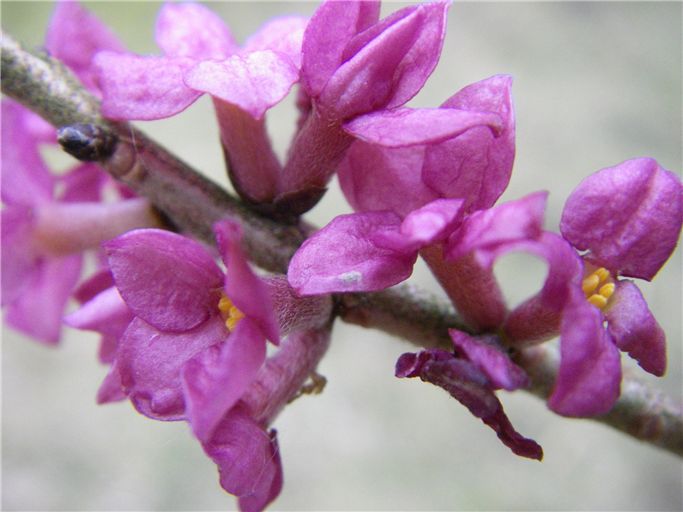 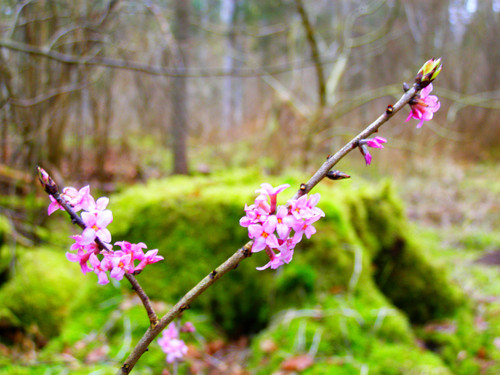 Vars
Võrsed 
Rohekashallid
Ümarad
Sitked
väga painduvad
harunevad vähe
Pungad 
tume-punakaspruunid
Ladinakeelne nimetus
Daphne mezereum L
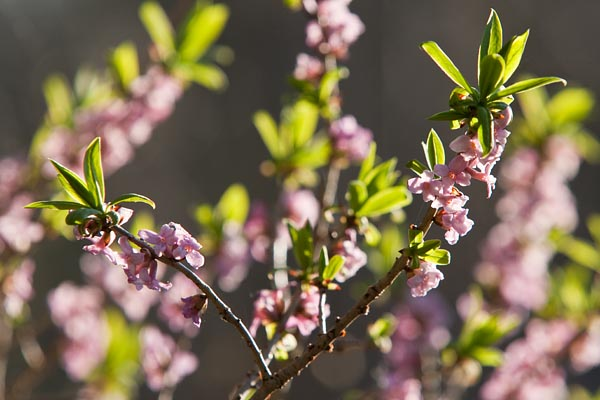 Maa alune osa
Taimel on keskmiselt arenenud sammasjuurestik
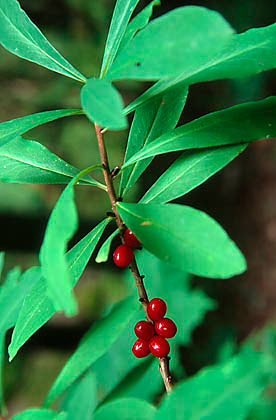 Eluvorm
mitmeaastane 
heitlehine 
ühekojaline 
püstine põõsas
kõrgus kuni 1,5 m